ЧТО СКРЫВАЕТСЯ В ТЕНИ ФИНСОВОГО АНАЛИЗА?
Чибиняева Ольга 4 курс
Содержание:
Сущность профессии финансового аналитика
Составляющие квалифицированного аналитика
Преимущества и недостатки профессии
Мой опыт работы
Сущность профессии
Финансовый аналитик – профессиональный эксперт-экономист, специалист по конкретному сектору рынка.
Обязанности:
Исследование компаний-эмитентов (выходящих на рынок) 
Подготовка рекомендаций по покупке, продаже или удержанию ценных бумаг
Анализ рынка и прогнозирование.
Составляющие квалифицированного финансового аналитика:
высокий уровень знаний экономики в целом;
знания в области бухгалтерского учета и финансовой отчетности;
умение исследовать состояния того объекта, в который предполагается осуществить инвестиции;
знание теории рынков и тех изменений, которые в ней происходят;
понимание механизма действия конкретного рынка, его эффективности, взаимосвязи рисков и прибыльности.
Преимущества профессии
Высокая заработная плата (от 60 000 руб. и выше в зависимости от опыта работы)
Работа в престижных международных компаниях
Большие карьерные возможности
Недостатки профессии
Ненормированный рабочий день (пока не кончатся дела)
Часто работа на выходных
Постоянные тренинги и семинары для повышения квалификации
Необходимость изучать экономическую прессу, биржевые сводки, профессиональную литературу
Мой опыт работы
Проходила практику в инвестиционном банке «JP Morgan» в течение 1 месяца
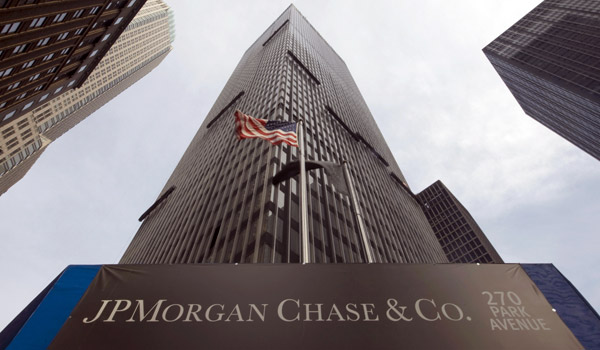 Информация о компании
Банк «JP Morgan» представлен более чем в 50 странах
В России банк появился в 1993 г.
Клиенты банка в России:
РАО «ЕЭС России»
Газпромбанк
Вымпелком и др.
Коллектив в компании
В компании все сотрудники отдела обращаются друг к другу на «Ты»
Сотрудники старшего уровня не дистанцируются от других
Все готовы помочь адаптироваться, коллектив очень дружелюбный
Сотрудники слаженно действуют, так как проекты разделяют людей на команды
Мои обязанности
Поиск и сбор информации для финансового анализа
Подсчет различных коэффициентов для оценки компаний (клиентов)
Создание презентаций для встреч с клиентами
Перевод различных текстов
Презентацию выполнила
	Ольга Чибиняева
Спасибо за внимание!